Жанри хорової музики.                Одночастинні жанри хорової музики
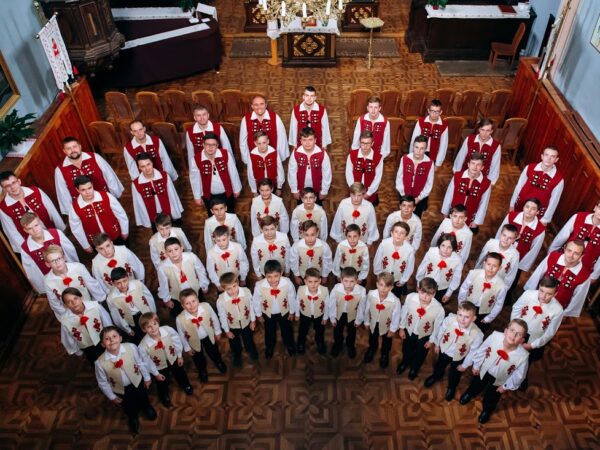 Хорова музика - найдемократичніший вид мистецтва . Відіграє значну роль у житті суспільства
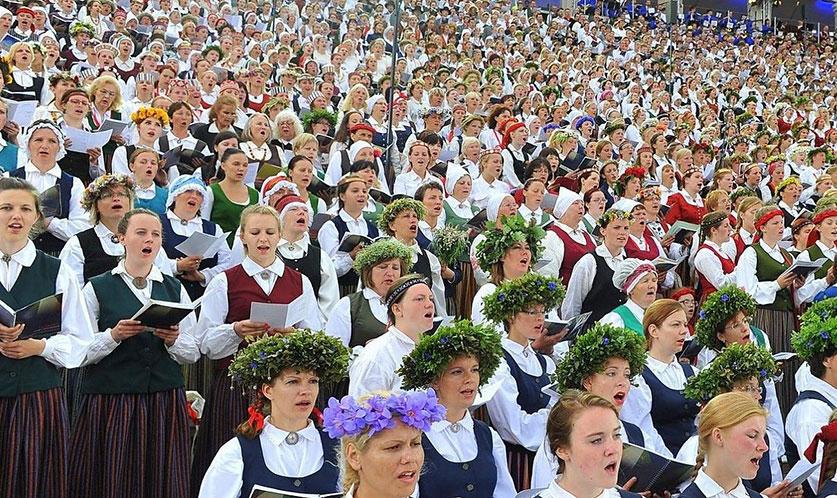 Хорова обробка народної пісні :- це оригінальна хорова композиція- вона створена на основі народної пісні- жанр широко представлений в багатьох національних музичних культурах  Приклад - С. Людкевич. «Гагілка»
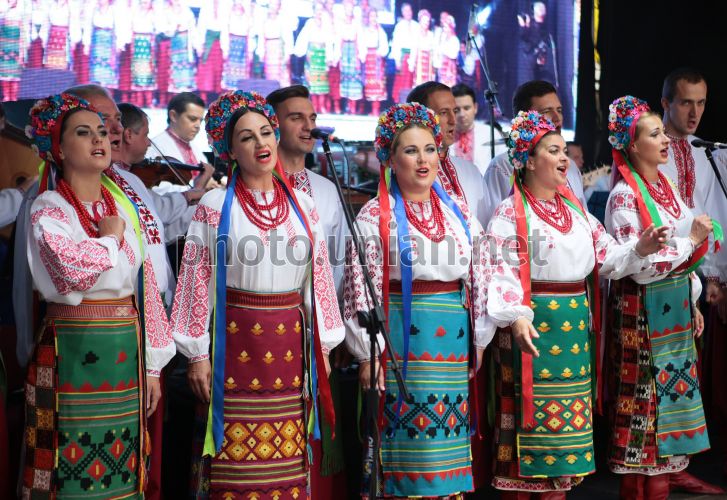 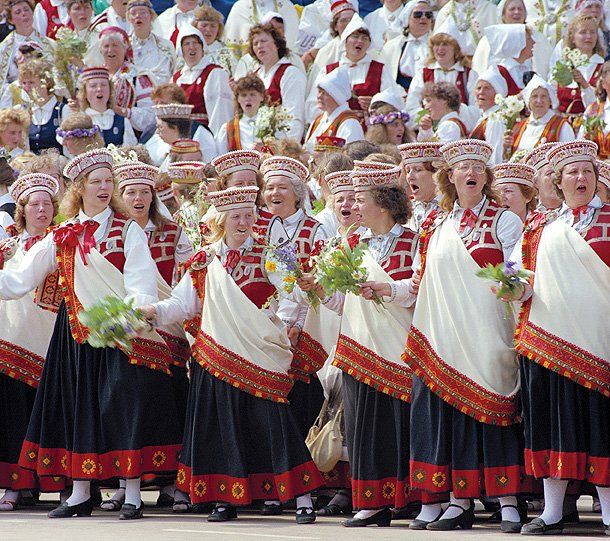 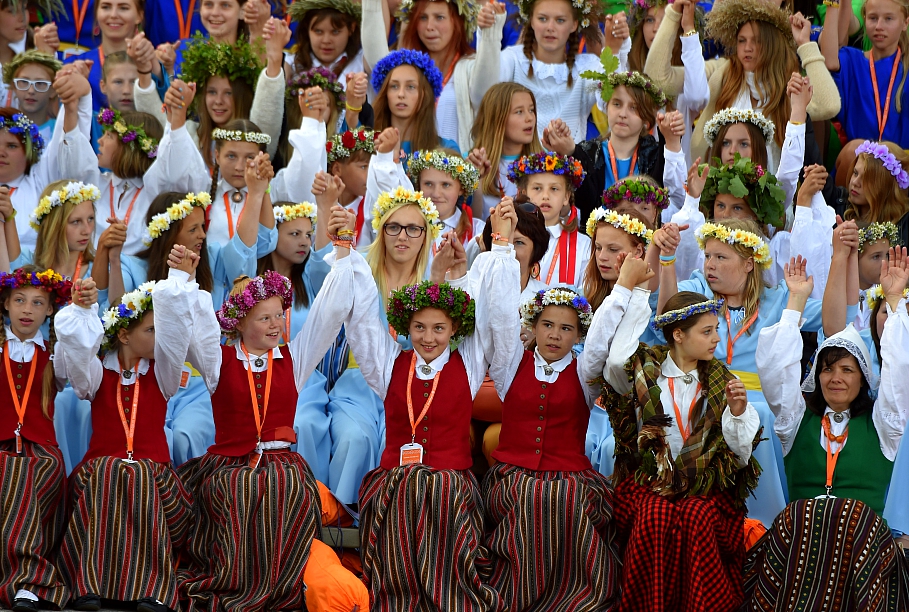 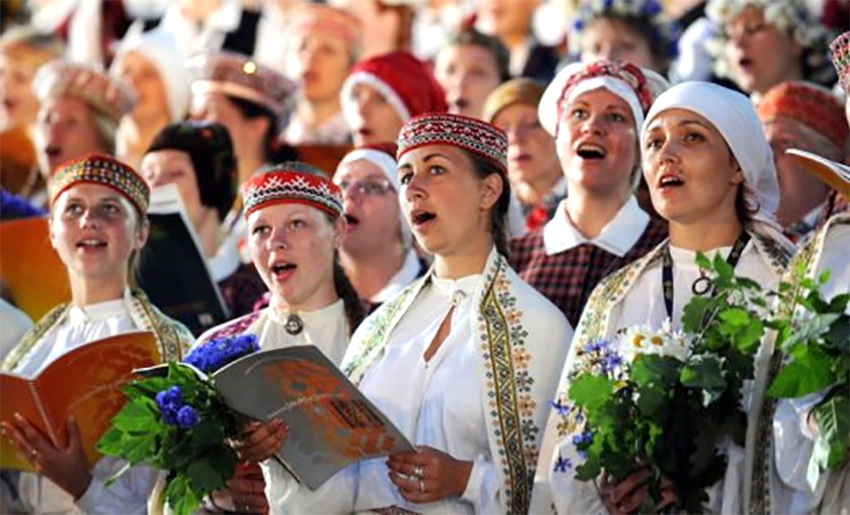 Цей жанр широко представлений в багатьох національних музичних культурах
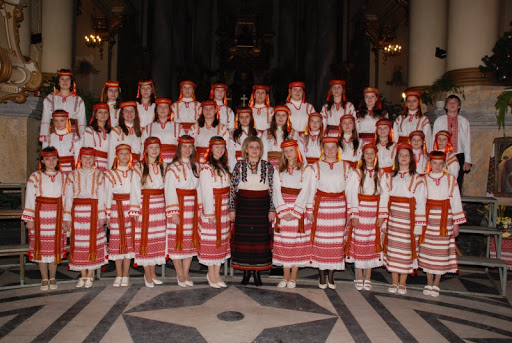 Хорова мініатюра (хор) : 

це невеликий вокальний твір, адресований хоровому складу виконавців і призначений переважно для концертного музикування

творам властива наявність або відсутність інструментального супроводу (a cappella)



Приклад 
Б. Лепкий, сл. Л. Лепкого «Журавлі»
Хорова поема :
– одночастинний ліро-епічний твір 
-виконує  хор a cappella або хор, солісти та оркестр

-має значну роль картинно-зображального елементу
 
-є тісний зв’язок музичної форми вільної будови з поетичним текстом

багатство прийомів хорового письма

Приклад -
К. Стеценко, сл. П. Грабовського «Сон»
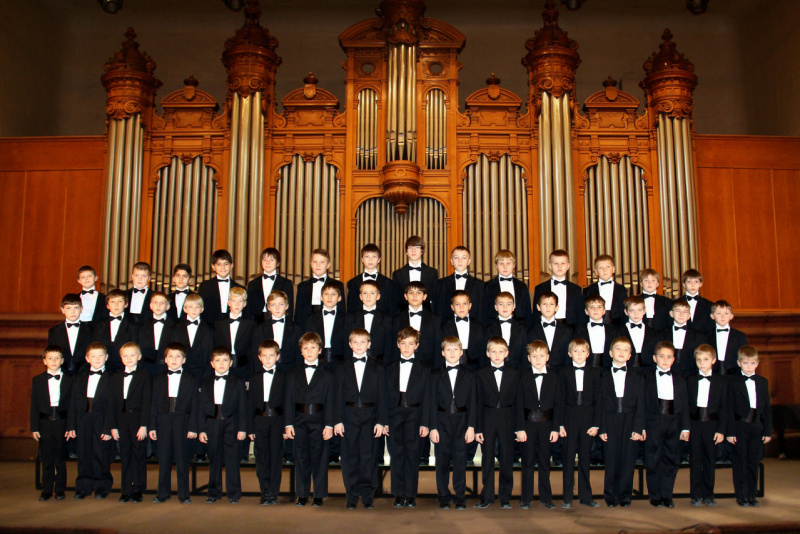